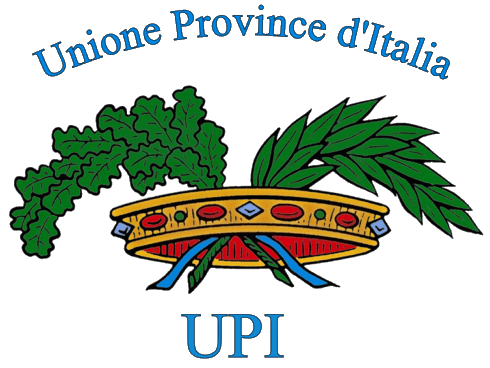 Lo stato della finanza provinciale
I dati sulla spesa centrale e locale, le manovre economiche e le conseguenze su bilanci e servizi.

Giugno 2014
1
La spesa pubblica italiana: chi costa di più?
La spesa pubblica italiana, è rappresentata per quasi il 70% da spesa centrale, comprese le prestazioni sociali e gli interessi sul debito, mentre Regioni (inclusa sanità) Province e Comuni rappresentano insieme il 30%
Le Province rappresentano l’1,3% della spesa pubblica, i Comuni  l’8,6% mentre le Regioni, compresa la spesa per la sanità, sono il 20,5% .
2
L’andamento della spesa delle Province  dal  2010 al 2013
Dal 2010  al 2013  le Province sono riuscite ad operare in maniera virtuosa le riduzioni necessarie della spesa corrente, che è scesa di oltre - 11,%.
Quanto alla spesa in conto capitale, il calo limitato al solo 6,9% è dovuto agli risultati  raggiunti grazie al Decreto Legge 35/13 che ha concesso importanti allentamenti di patto alle amministrazioni in grado di pagare i crediti alle imprese. 

Questo ha permesso alle Province di invertire il trend del crollo delle spese per investimenti, che al 2012 era arrivato a - 17%, e di risalire di 10 punti percentuali nel solo anno 2013.

Con le Province quindi gli interventi di allentamento di patto per investimenti hanno immediati effetti  positivi sull’economia locale.
3
Fonte  (Siope 2013)
Le risorse alle Province: i trasferimenti dalle Regioni per funzioni
Le Regioni hanno delegato e trasferito alcune funzioni essenziali alle Province (servizi per l’impiego, gestione trasporto, formazione, agricoltura  etc). 
Insieme alle funzioni le Regioni sono tenute a trasferire alle Province le risorse necessarie per esercitarle. 

Negli anni i trasferimenti dalle Regioni sono diminuiti drasticamente e dal 2010 al 2013 si è arrivati a -16,6%
Fonte (Siope 2013)
4
Le entrate delle Province. La fotografia al 2013
Nel 2013 le entrate tributarie delle Province da IPT E RCAuto sono stati pari a circa 3,9 miliardi 
di cui 1,3 miliardi da IPT  e 2,6 miliardi da RCAuto.
IPT
RCA
Nel 2013 su 1,3 miliardi di gettito ipt, il 33,2%,  pari a oltre 446 milioni, è derivato dalle 10 Province delle aree metropolitane.

Il restante 66,8%, pari a circa 900 milioni, è derivato dalle altre Province non metropolitane.
Nel 2013 su 2,6 miliardi di gettito RC Auto il 32,9%, pari a oltre 856 milioni, è  derivato  dalle 10 Province delle aree metropolitane.

Il restante 77,1% pari a circa 1,7 miliardi è derivato dalle altre Province non metropolitane.
Fonte (Siope 2013)
5
L’andamento delle entrate delle Province: il confronto 2013 – 2014
Nel primo semestre 2013 le entrate da IPT e RCAuto sono state pari a circa 2 miliardi.
Nel primo semestre 2014 le entrate da IPT E RCAuto sono state pari a 1,6 miliardi.
Primo semestre 2013
Primo semestre 2014
Nel raffronto tra i due anni, nel primo semestre 2014 gli incassi da IPT e RC Auto sono scesi dunque di circa 
400 milioni
6
Fonte (Siope)
Il fondo di riequilibrio azzerato:il prosciugamento dal 2012 ad oggi
INIZIO 2014: - 72 MILIONI


Taglio spending 2014 = - 444,5 mln


FINE  2014 = - 516.500.000 milioni
INIZIO 2012 = 1.128.000.000


Taglio spending 2012  =  -  500 mln


FINE 2012 = 628.000.000
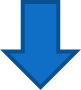 INIZIO 2013 = 628.000.000

Taglio spending 2013 = - 700 mln

FINE 2013 = - 72 MILIONI
FONDO DI RIEQUILIBRIO AZZERATO
Le Province versano 516 milioni di INCASSI RCAuto allo Stato
7
Fonte (elaborazione Upi)
L’iniquità delle manovre sulle Province
Secondo i dati della Conferenza Permanente per il coordinamento della finanza pubblica, le manovre economiche dal 2009 al 2012 (dal dl 112/08 al dl 133/13) hanno determinato un impatto pesante sulla spesa primaria di ciascun livello di governo.
Tuttavia il taglio operato sul totale delle Autonomie locali è del tutto sperequato rispetto a quello operato sulle Amministrazioni Centrali.

Sulle Province l’impatto delle manovre è stato maggiore che su ogni altro comparto:  pur rappresentando solo l’1,3% della spesa pubblica, è stato imposto alle Province di contribuire al risanamento del Paese tagliando la spesa primaria del 27% . 
In rapporto, nel comparto Regioni, Province e Comuni, il taglio ha pesato per il 52% sulle Province, per il 21% su Regioni e Sanità e per il 27% sui Comuni
Fonte (Conferenza Permanente Coordinamento finanza Pubblica)
8
Le manovre sulle Province: tagli e obiettivi di patto 2011 - 2014
A partire dal 2011 le manovre economiche sui bilanci delle Province sono andate sempre più in crescendo: la combinazione tra maggiori tagli e inasprimento di obiettivo di patto di stabilità ha portato i bilanci delle Province a rischio di disequilibrio, con conseguenze immediate sulla finanza pubblica e sullo sviluppo locale, come attestato anche dalla Corte dei Conti.
Dal 2011 al 2014, cumulando gli obiettivi di Patto e i tagli operati dalle manovre finanziarie, i bilanci delle Province sono stati ridotti di oltre 9,4 miliardi
Totale patto più taglio 2011-2013:
9.415 milioni di euro
9
Fonte (elaborazione Upi su dati Camera dei Deputati)
La spending review 2014 – Il DL 66/14
La riduzione per il 2014 delle risorse delle Province previste dal decreto legge n. 66/14 è pari a complessivi 444,5  milioni (340 milioni di spending, 100 milioni di costi della politica)  che si aggiungono ai 1,2 miliardi  previsti dal decreto spending n. 95/12. 

Il contributo richiesto è rappresentato nella tabella seguente:
I tagli a carico delle Province per il solo anno 2014 
assommano ora a oltre  1, 6 miliardi
10
Fonte (DL 66/14)
Le conseguenze della iniquità sui bilanci delle Province
Nel 2013  due Province sono andate in dissesto finanziario: 
Biella per 6 milioni di euro, e Vibo Valentia per 11 milioni
Nel 2013  tre Province hanno dovuto deliberare piani di riequilibrio

Potenza per 4,5 milioni –approvato dalla Corte dei Conti
Chieti per 10,3 milioni  –approvato dalla Corte dei Conti
Ascoli Piceno per 14 milioni - approvato dalla Corte dei Conti

Imperia, con 6,6 milioni e Verbano-Cusio-Ossola, con 2,1 milioni sono in predissesto con istruttoria in corso
Nel 2013 sei Province non hanno rispettato il patto di stabilità per 24 milioni
15 Province sono state costrette a ricorrere all’anticipazione di cassa per mancanza di liquidità per complessivi 60 milioni, presso la Cassa Depositi e Prestiti (ex dl35/13)
11
Il caso dell’edilizia scolastica
Art . 48 dl 66/14
Il patto di stabilità rischia di impedire alle Province di mettere in campo investimenti per la messa in sicurezza e la modernizzazione delle oltre
5.000 scuole superiori italiane in cui studiano 
più di 2 milioni e cinquecento mila ragazzi
In accordo con il Miur, l’Upi ha avviato la rilevazione tra le Province secondo i criteri previsti per l’Operazione scuola

Ne è emerso un parco progetti pronti per oltre 
2 mila interventi con un costo totale di più di 2 miliardi. 
Per realizzarlo servirebbero finanziamenti nazionali per 976 milioni 
e un allentamento di patto di:
230 milioni per il 2014
426 milioni per il 2015
314 milioni per il 2016
120 milioni per il 2017
12
Gli effetti delle manovre e del DL 66/14 sui bilanci e sui servizi. Conclusioni
I dati e le verifiche operate dall’Upi sulle Province attestano la non sostenibilità della diminuzione di risorse in termini di equilibri finanziari di bilancio con formazione di un disavanzo di gestione atteso per il 2014 che si ripercuote anche sul raggiungimento dell’obiettivo programmatico relativo al patto di stabilità interno che non è conseguibile per il 2014. 

Il nodo dei tagli pesantissimi ai bilanci delle Province rischia di compromettere il l’attuazione della Legge di riforma delle Province e delle Città metropolitane, nella fase più delicata dell’avvio dei nuovi enti. Le Città metropolitane e le nuove province erediteranno bilanci disastrati dagli oltre 2 miliardi di tagli che in questi due anni sono stati operati sulle Province. Tagli che rischiano di non permettere la copertura delle funzioni delle province che ora dovranno svolgere le Città metropolitane.
13